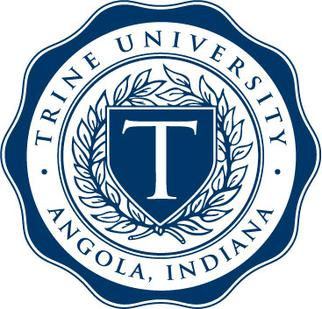 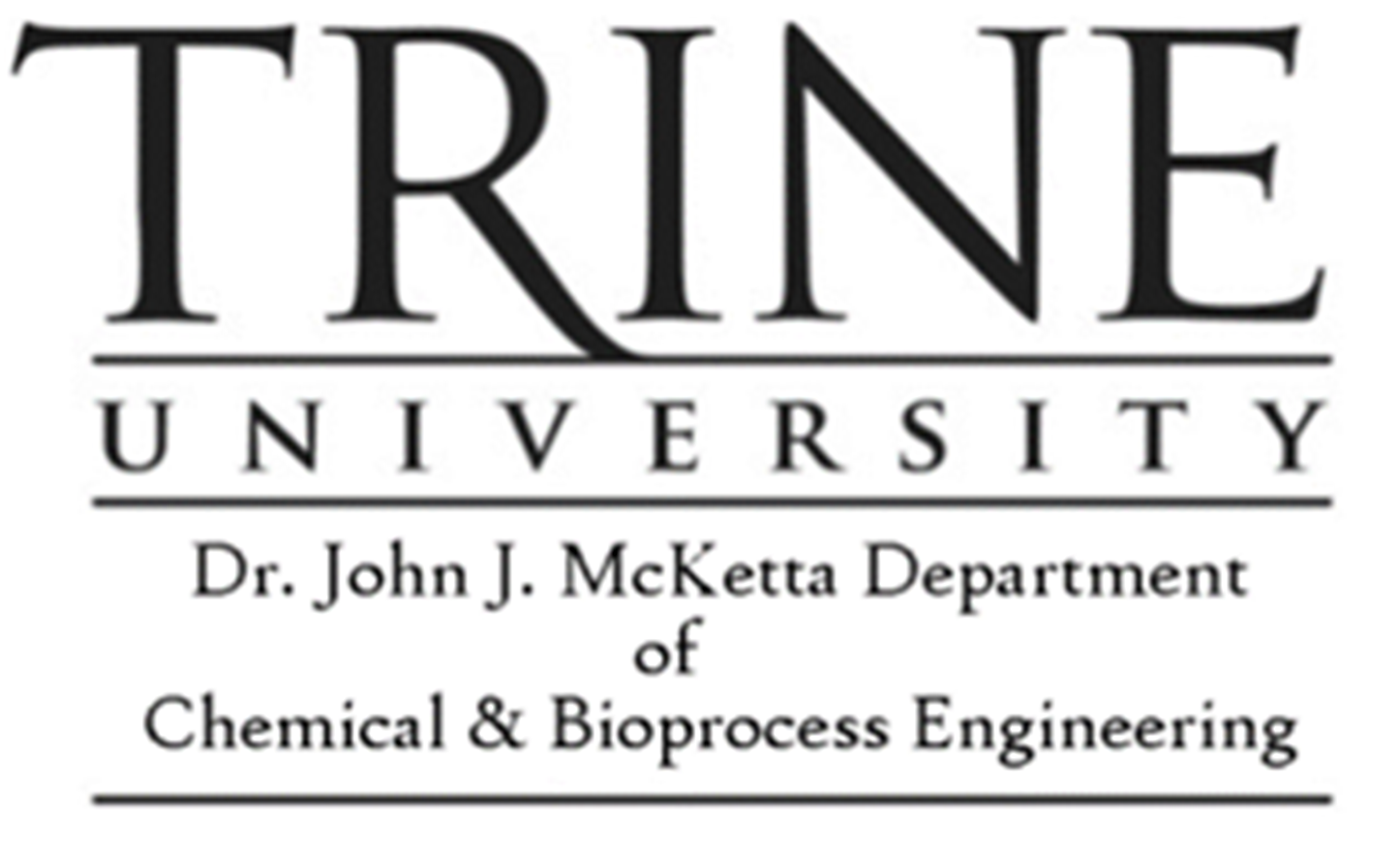 Variable and Purification Research on the Extraction of Carmine from Dactylopius Coccus
Danielle Gargiulo, Mentor: Jacob Borden
Dr. John J. McKetta Department of Chemical & Bioprocess Engineering, Trine University
Impact of Change of Variables:
Boil time
Alum amount/pH
Type of carbonate source: Na2CO3 or K2CO3 
Carbonate concentration
Alum introduction time after boil
RESULTS & CONCLUSIONS (cont.)
ABSTRACT
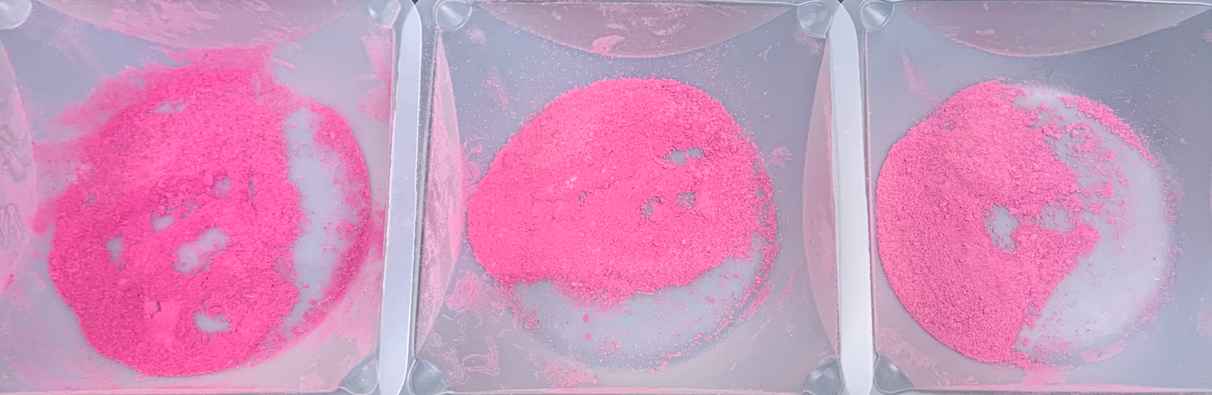 Carmine/cochineal red pigments are extracted from the cochineal insect (Dactylopius coccus), a cactus-dwelling bug that is native to subtropical areas of Mexico and South America. The purity of carmine has been an issue in the cosmetic industry: it is one of the few pigments that are “eye safe” however, the pigment comes from extraction of cochineal bugs. Contaminates from the bugs can cause allergic reactions, so many companies are hesitant to use it for eye products. This research is done to find the causes of impurities and difference in yield, hue, and quality. Different parameters of the extraction process have been changed to find what causes these differences. Pure Carminic acid is used to find differences between the solutions and if/what impurities may be present.
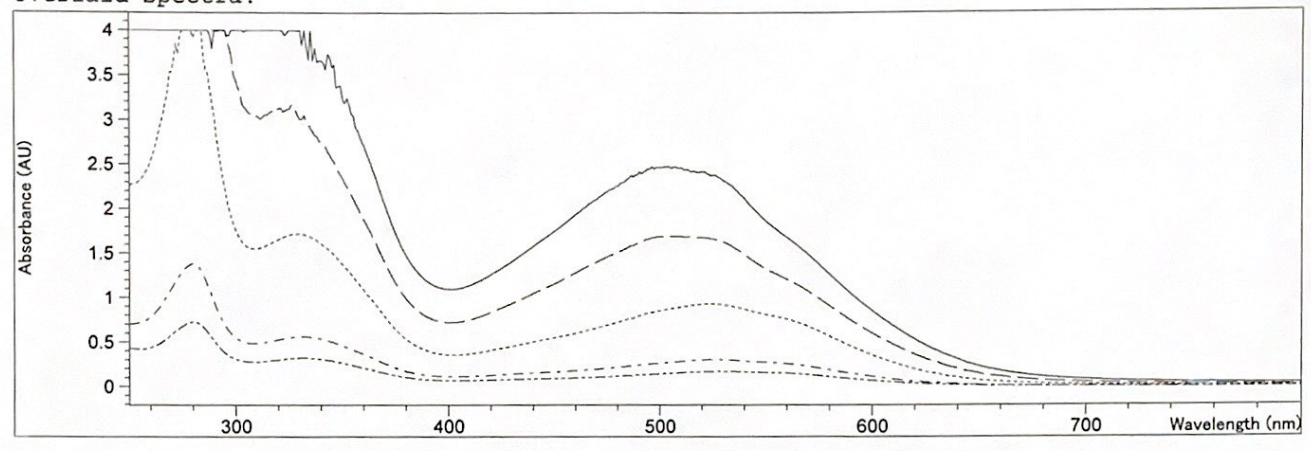 Image 3.  Pigment at pH of 7, 6, and 5, respectively.
Type of carbonate source: It was found that carbonate source had little effect on the final color or amount of pigment obtained; more trials are needed. 
Carbonate concentration:  It was found that carbonate type had little effect on the absorbance peak wavelength or value, however, more research trials are needed to make full conclusion.
Alum introduction time after boil: It was found that the time that the cochineal-alum solution after boil sat before being introduced to alum did effect the color of the pigment. With more time, more color was lost.
Figure 2. Absorption Spectra  of Raw Cochineal Boil
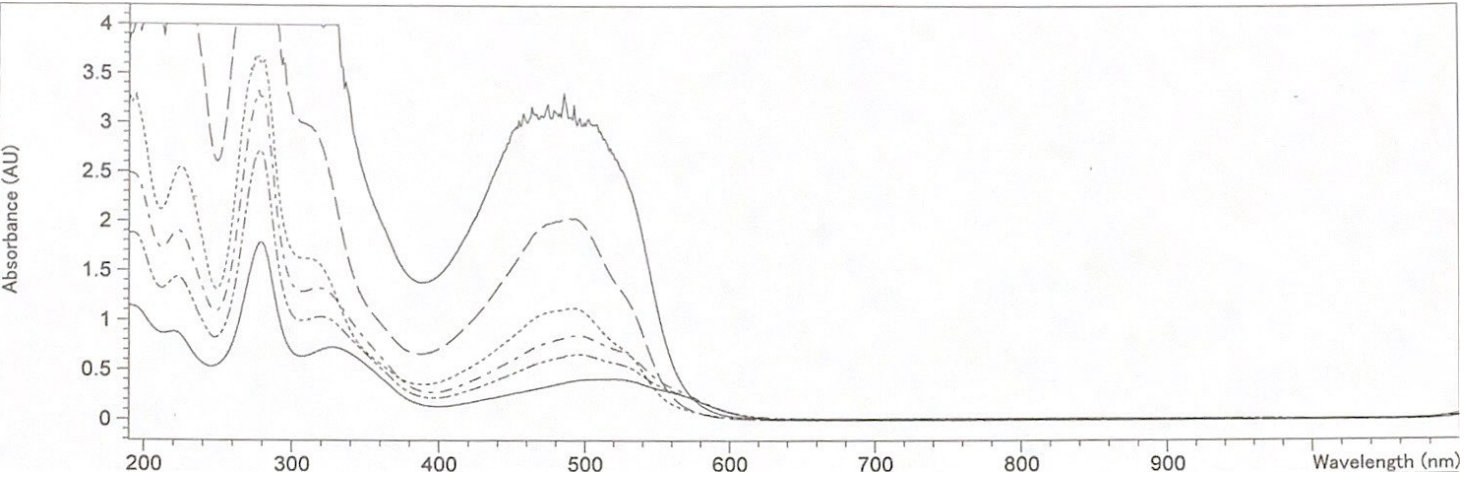 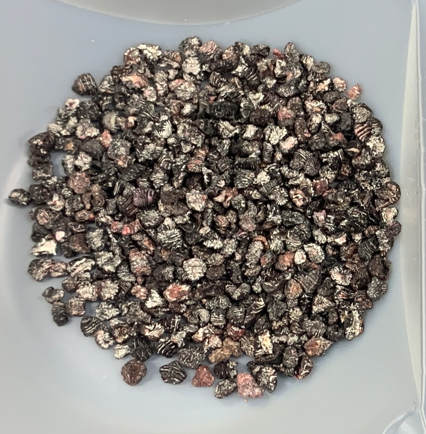 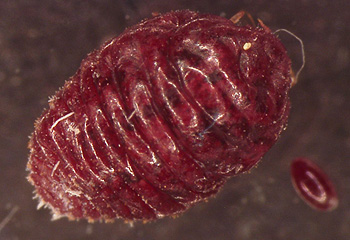 Figure 4. Absorption Spectra  of Pure Carminic Acid
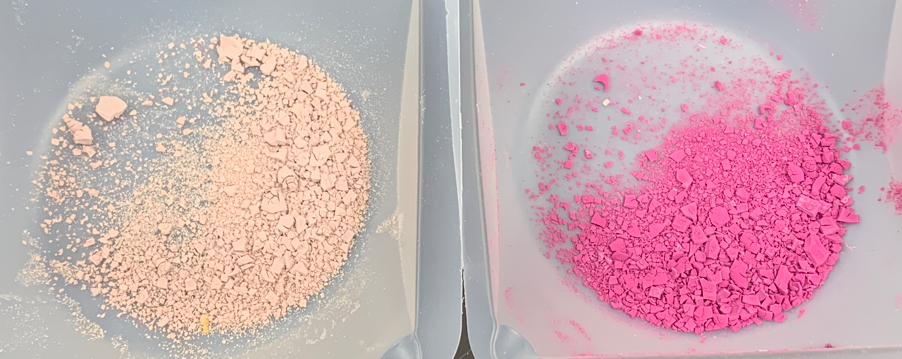 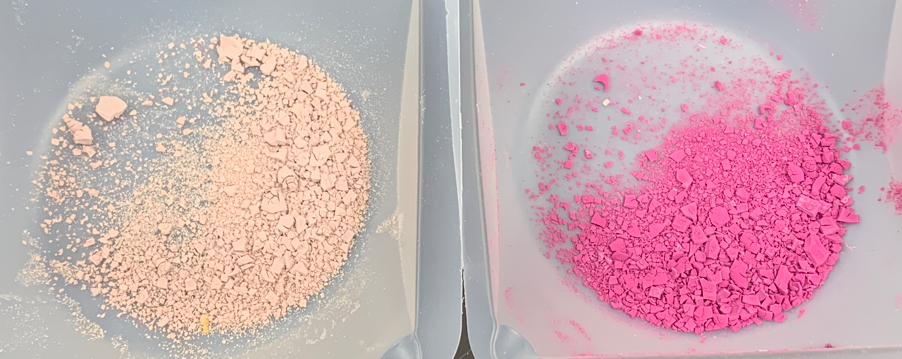 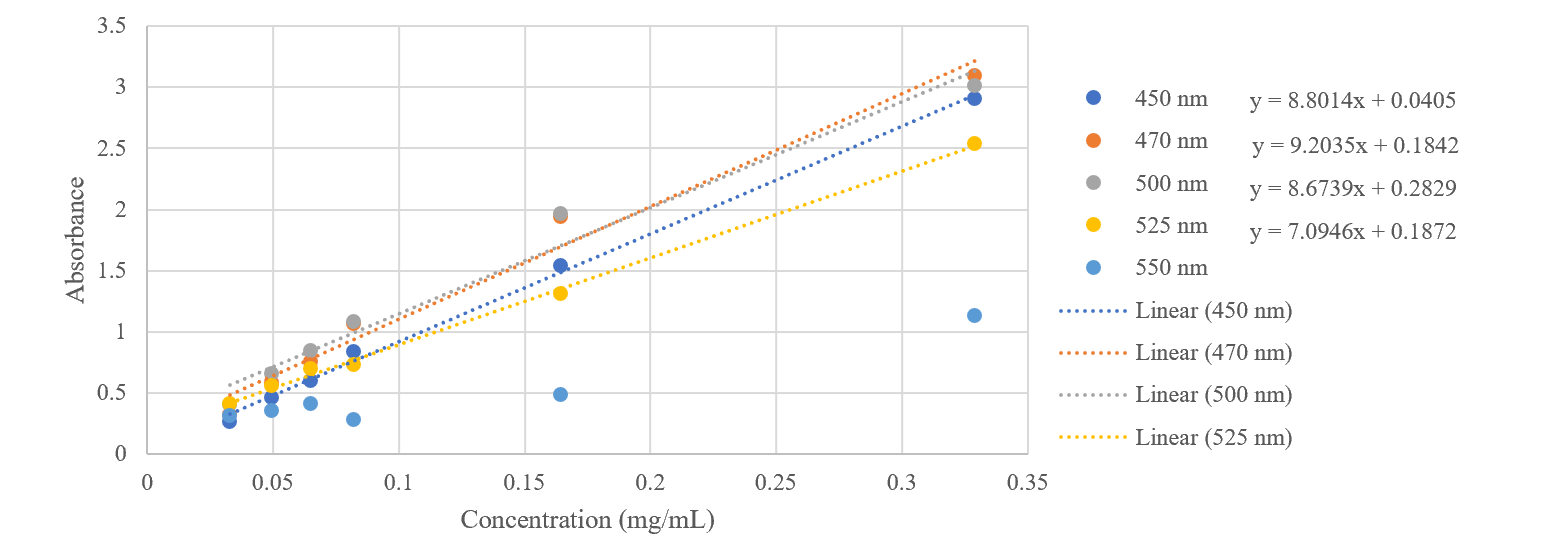 Image 2.  Dried Cochineal
Image 1.  Female Dactylopius Coccus
OBJECTIVE
Research the methods of carmine extraction from Dactylopius Coccus and compare products to carminic acid solutions and pigments to find impurities.
Image 4.  Pigment of Alum Introduction at times 30 minutes and 16 hours after Boil.
Figure 5. Calibration Curve of Pure Carminic Acid
Overall: Based on the calibration curve of the pure carminic acid, it was found that the concentration of carminic acid in the raw cochineal boil after 20 minutes is roughly 0.244 milligrams per milliliter on average.
RESULTS & CONCLUSIONS
Boil time: It was found that the less time the bag of cochineal is boiling in the water, the less time there is for it to react with the potash, so optimum boil time within the given range was 20 minutes,
EXTRACTION METHOD
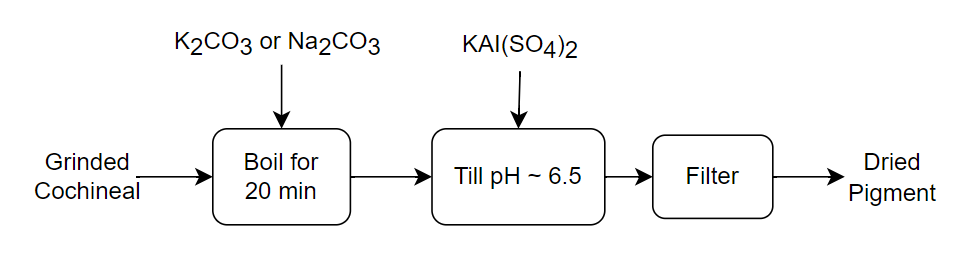 REFERENCES
Image 1:
Joyce, R. Crimson Love. Living Loved Today. https://www.livinglovedtoday.com/post/crimson-love (accessed 2024-04-04).
Method:
MAKING LAKE PIGMENT FROM COCHINEAL: A HISTORICAL RECONSTRUCTION. sandbox. https://cu-mkp.github.io/sandbox/docs/pigment-cochineal-lake_assignment.html (accessed 2024-04-04).
‌
Alum/pH: The method was tested using a final pH of 7, 6, and 5, and it was found that the more alum, and lower the pH, the more pigment obtained, however, the lower the color tine.
Figure 1. Block Flow Diagram of Method
[Speaker Notes: BFD instead of method
Add table of concentration]